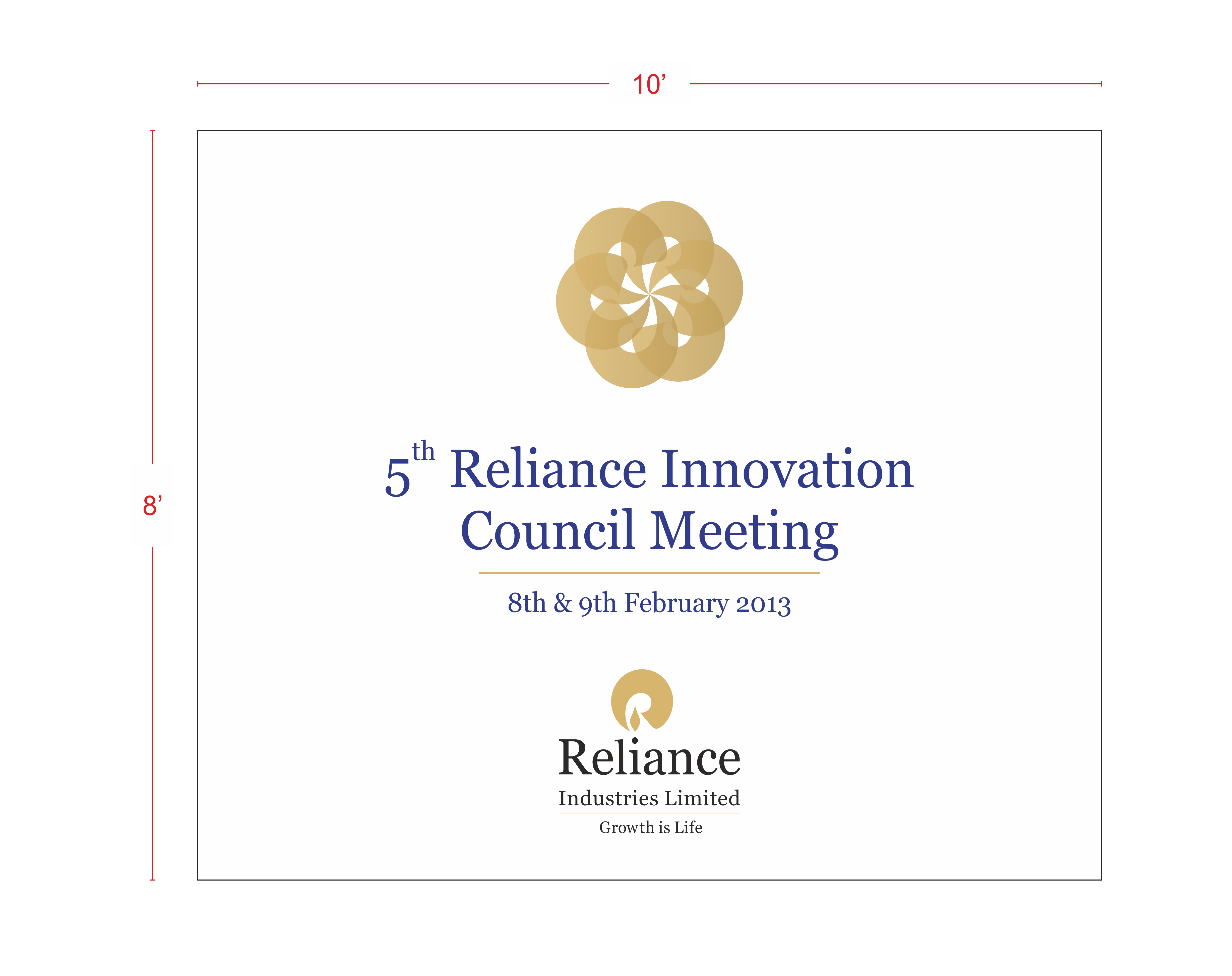 Innovation at Reliance
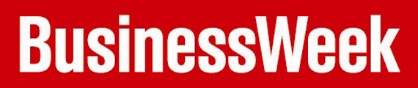 Reliance is one of the top 50 most innovative companies in the world!
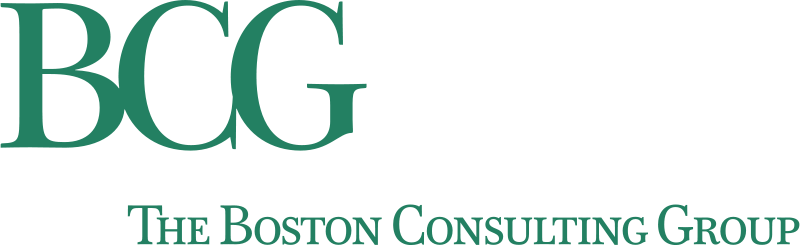 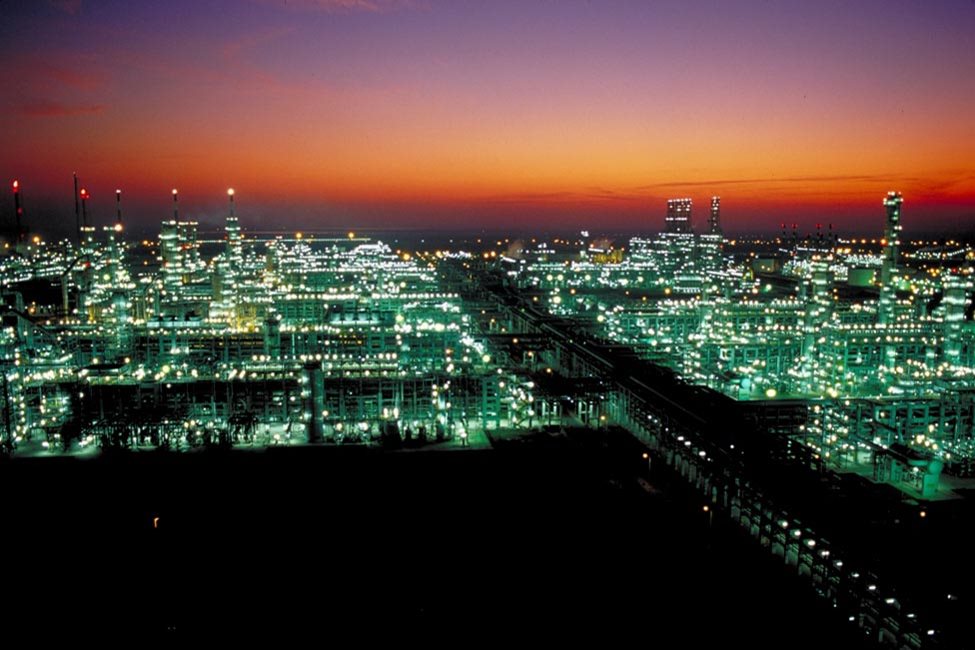 World’s largest single location refining hub
Reliance Innovation Council
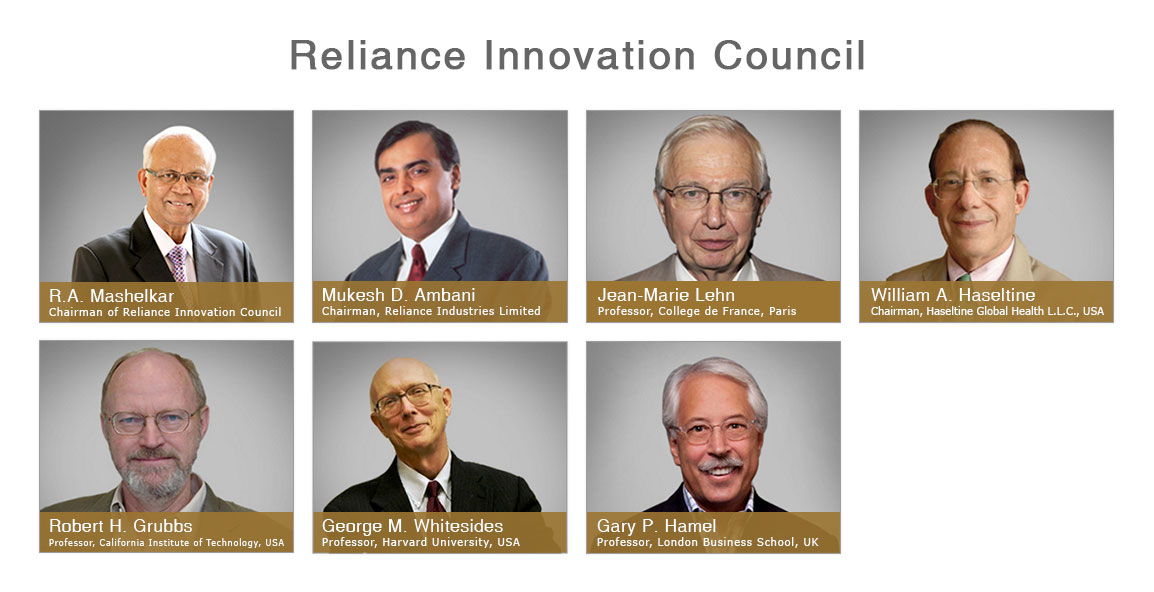 Institutionalizing Innovation
Environment
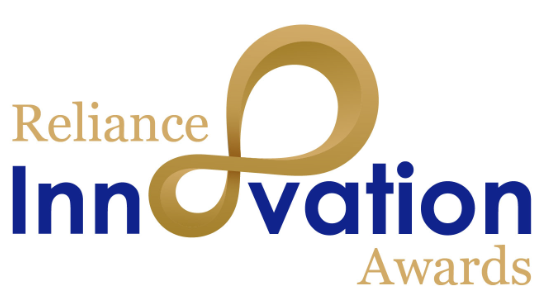 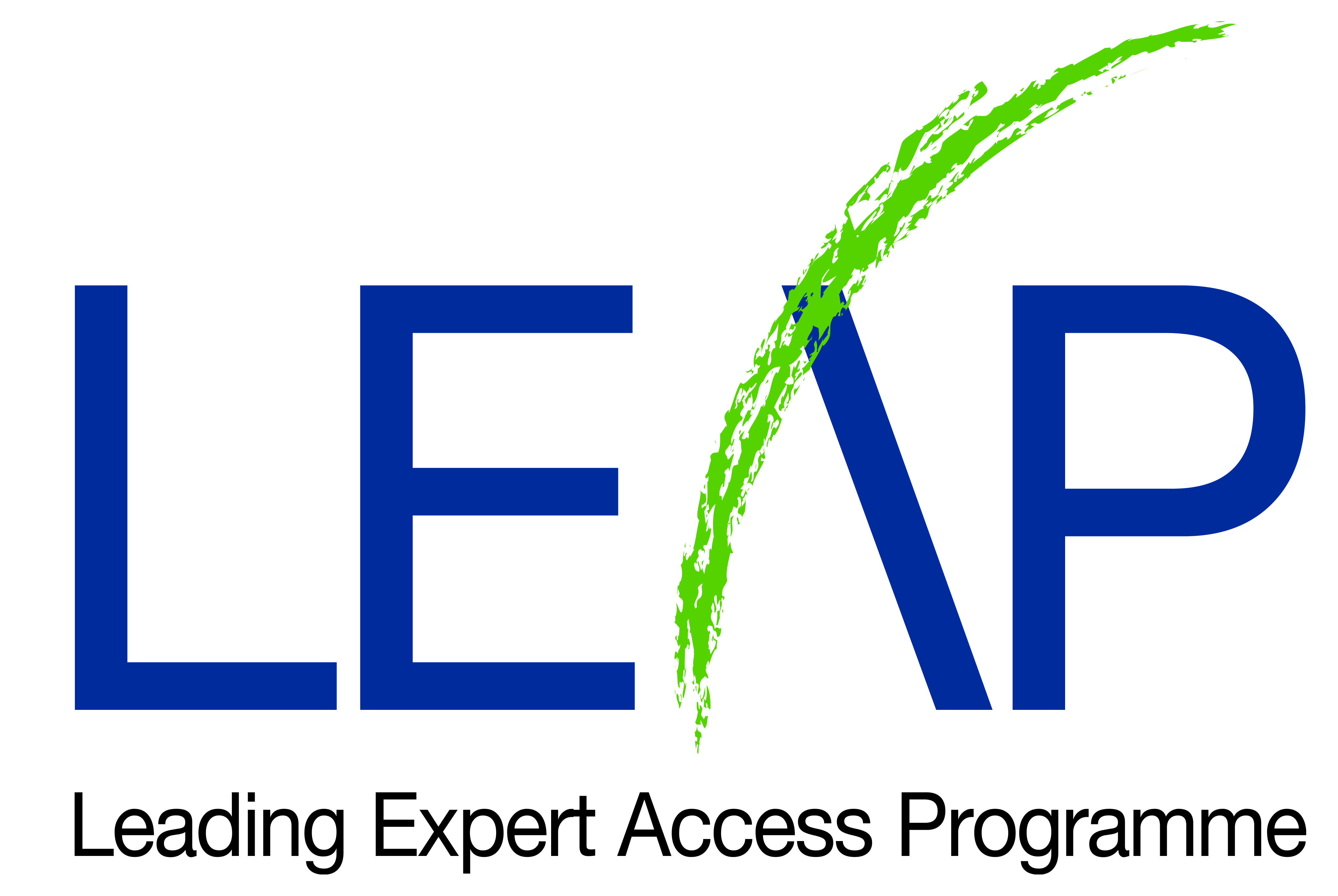 Process
Talent
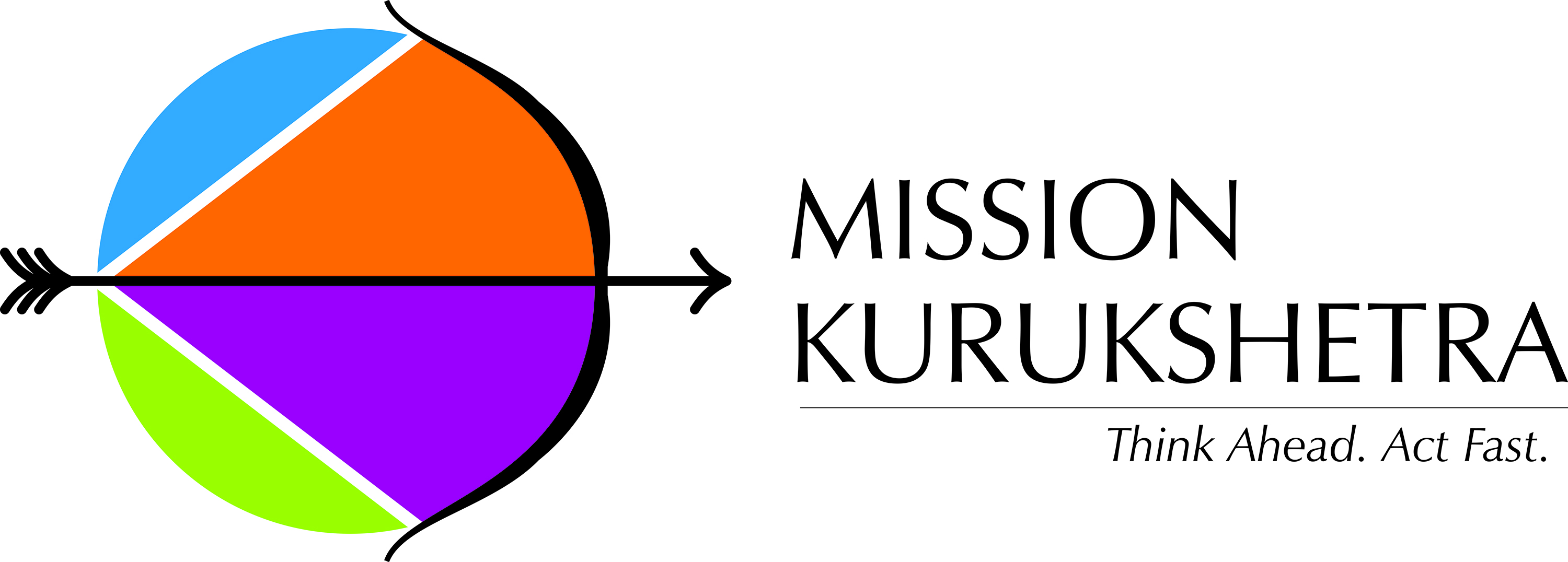 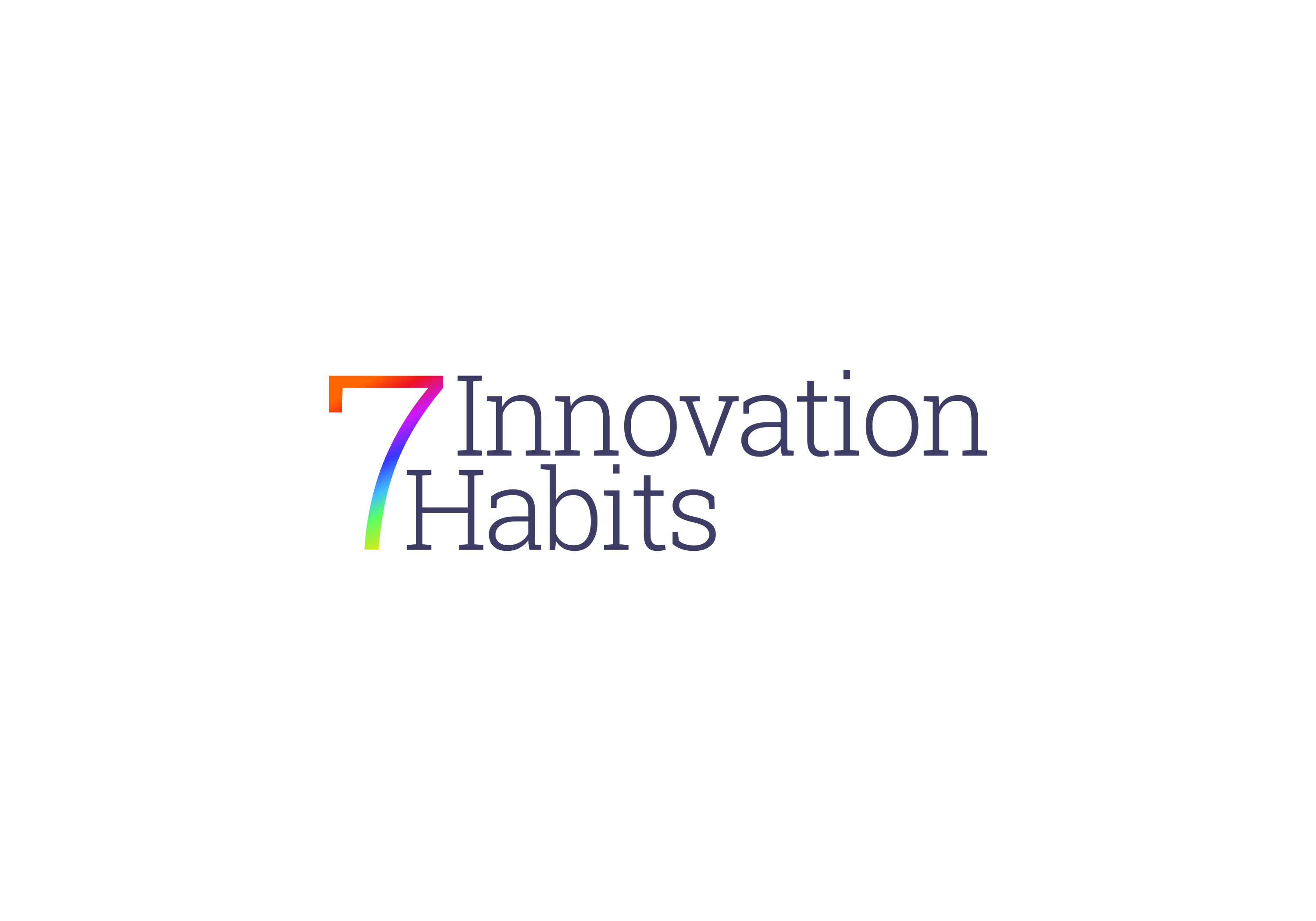 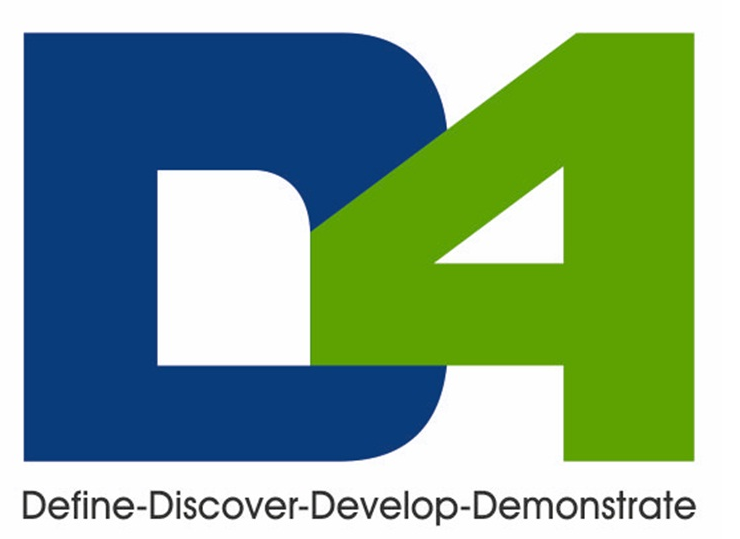 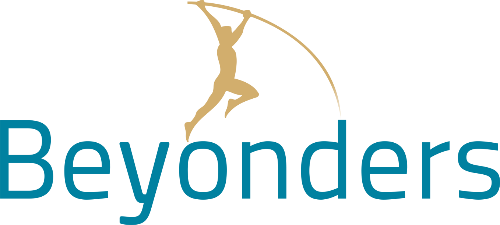 Creating 100 Innovation Leaders
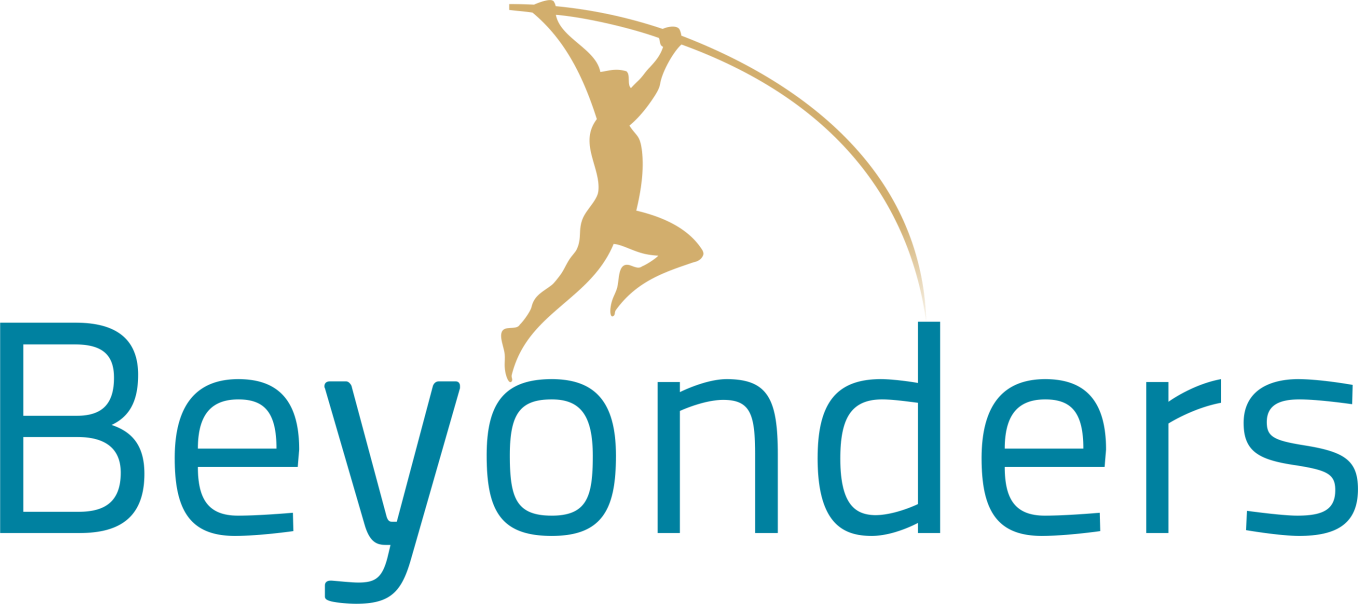 Beyonders - D4 Process
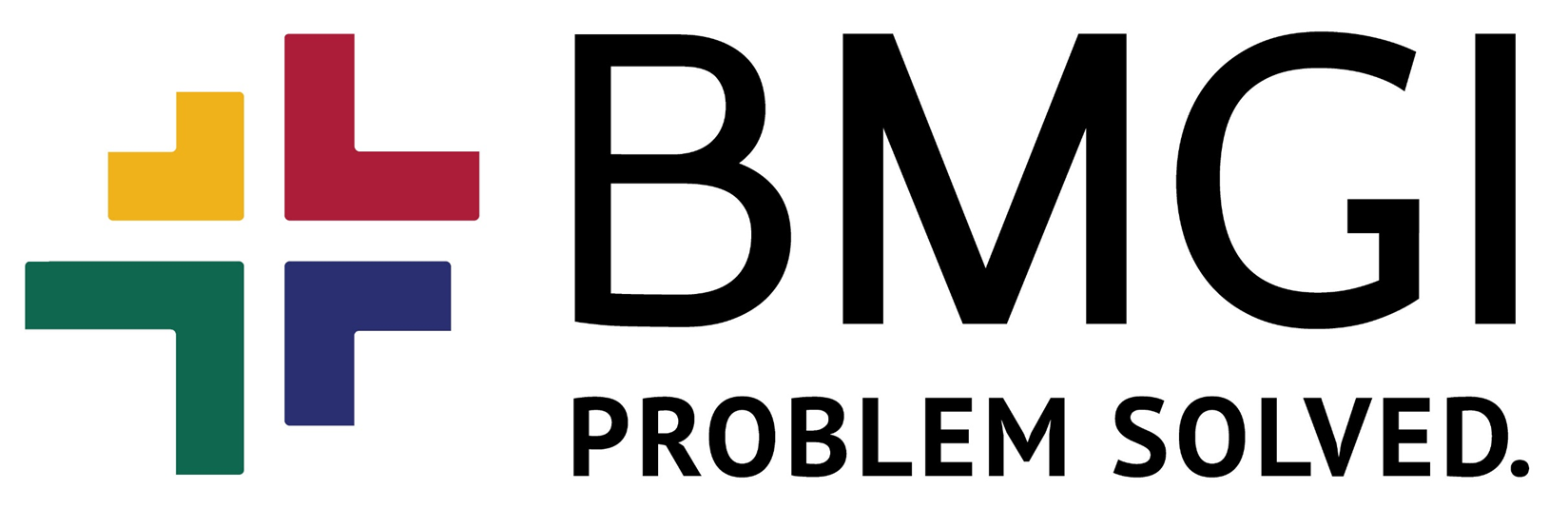 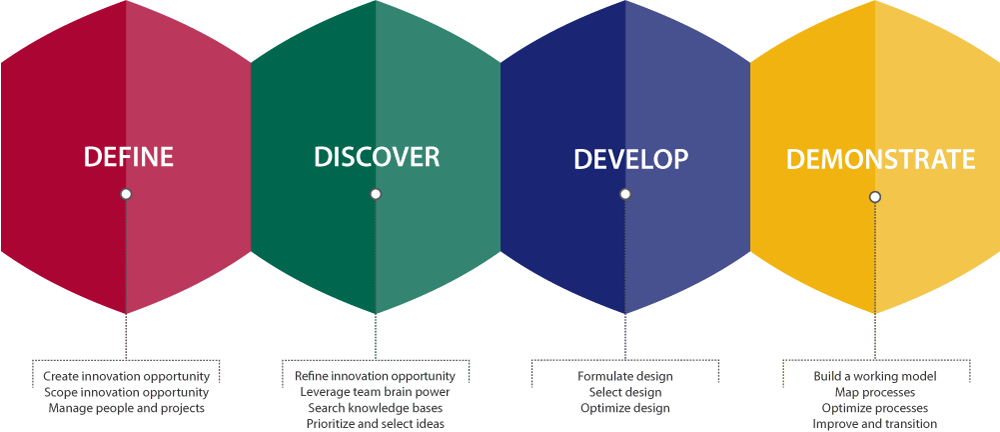 Develop deep empathy for customers
Look beyond your industry for ideas
Think beyond product innovation
Transform the way the job gets done
Imagine the impossible
Become a contrarian
Beware of idea killers
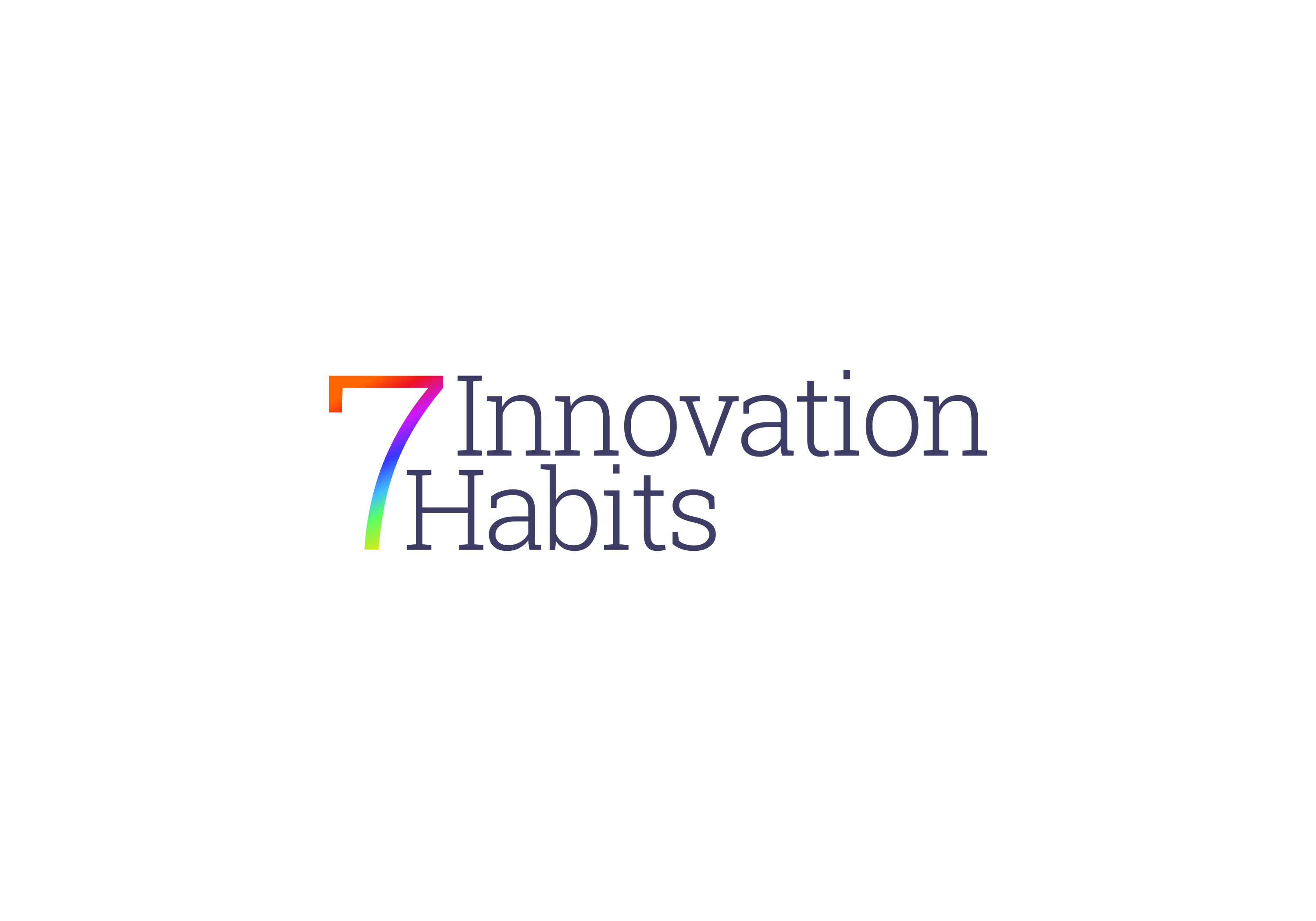 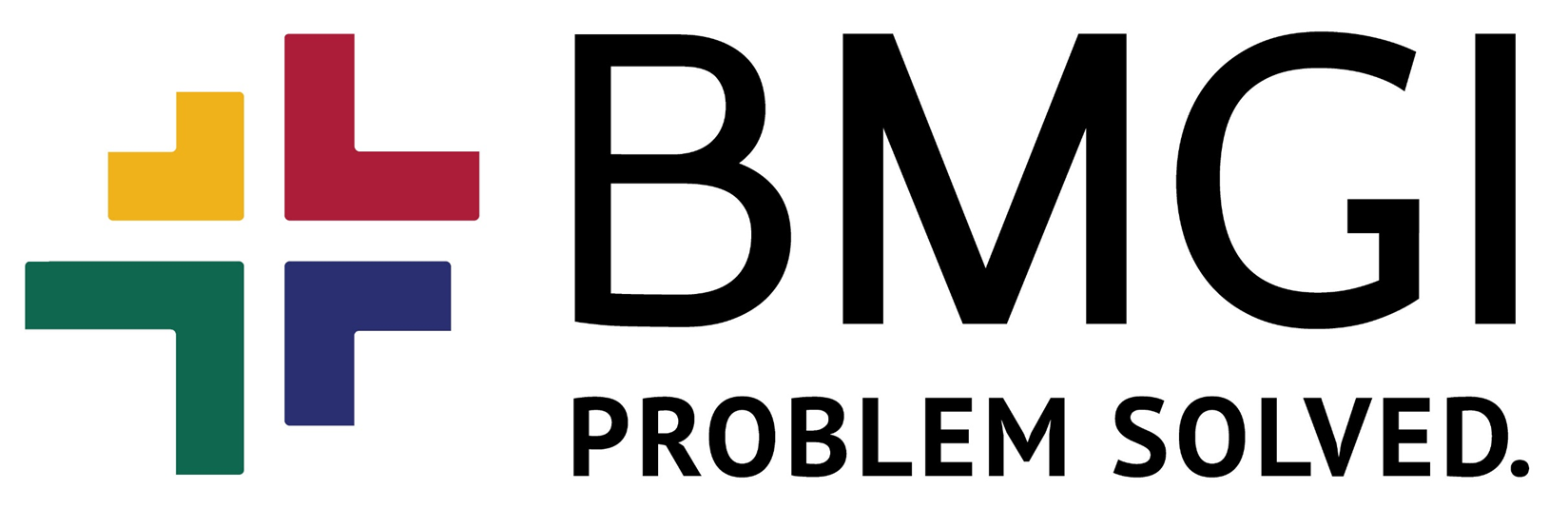 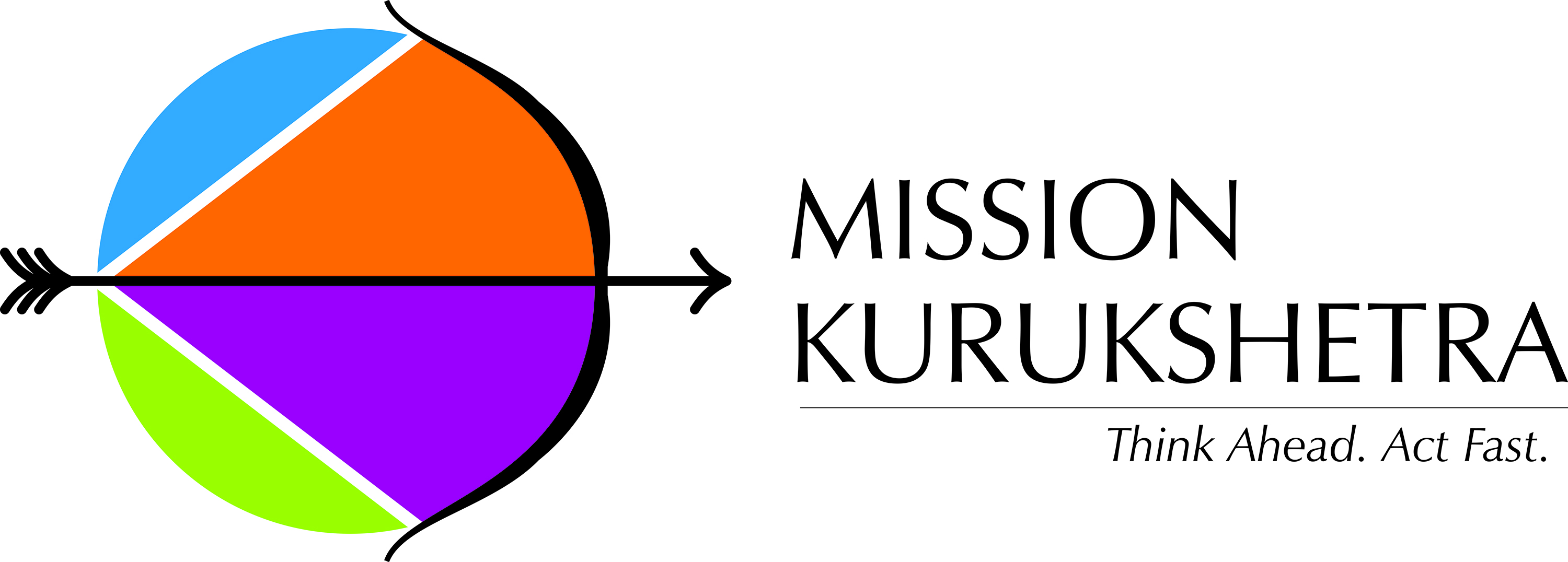 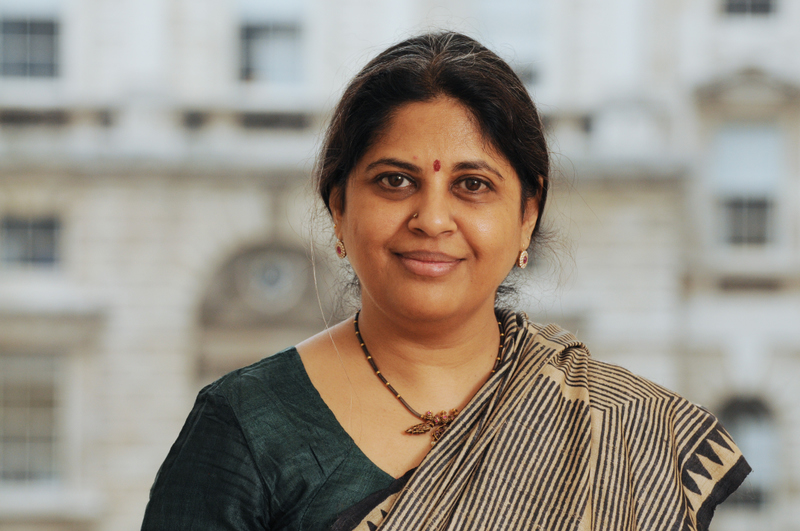 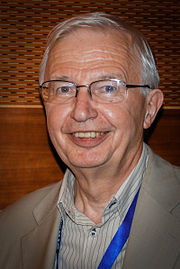 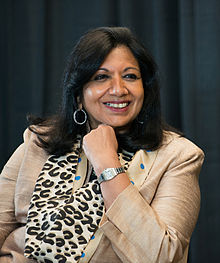 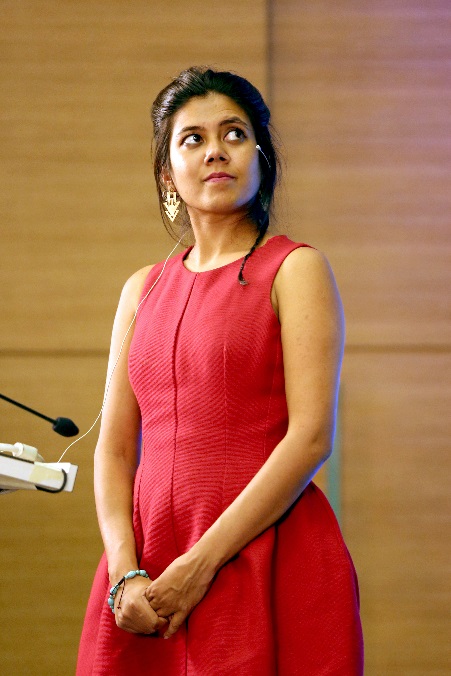 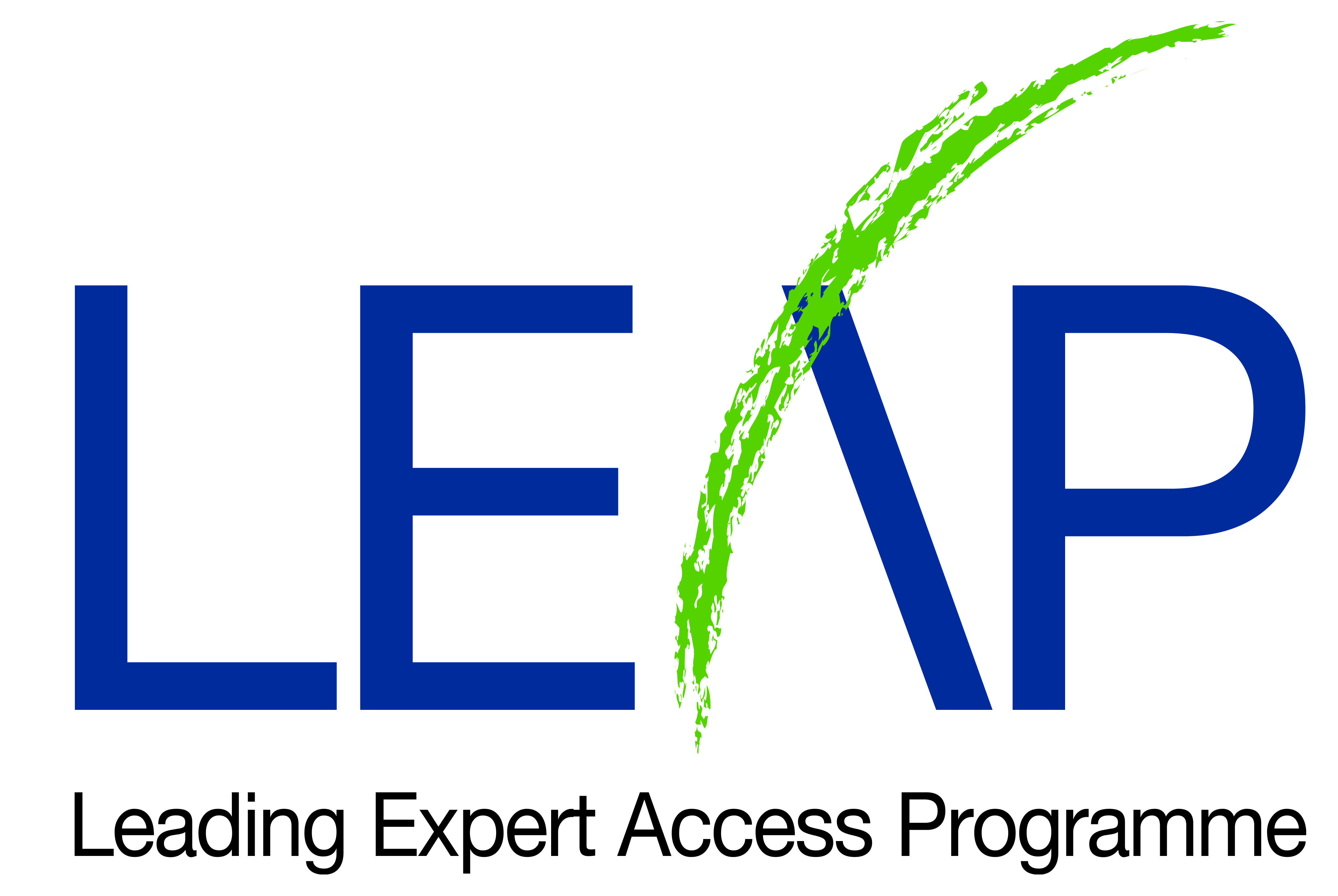 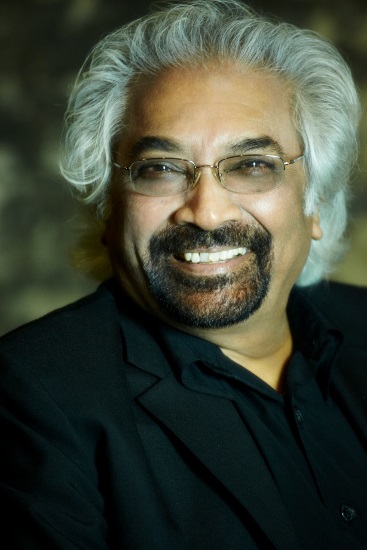 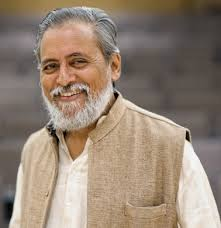 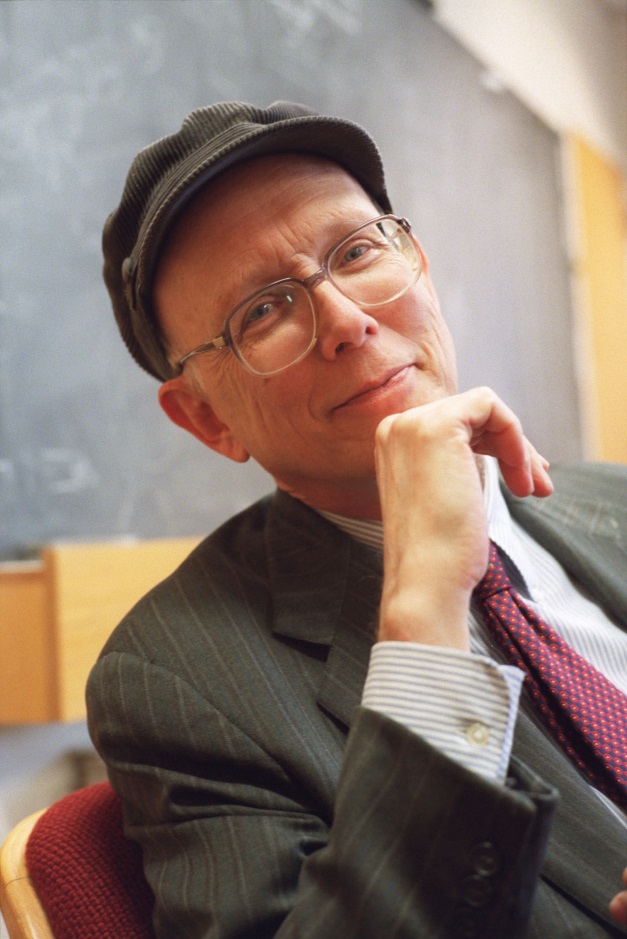 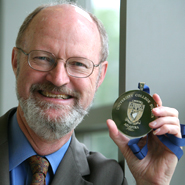 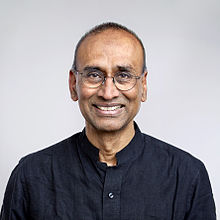 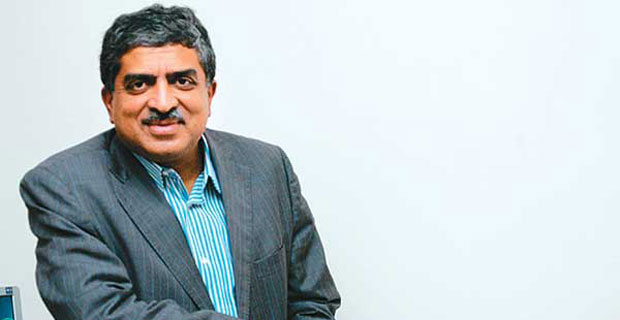 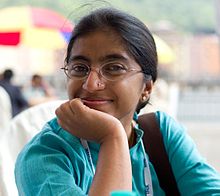 Decoding Reliance’s Innovation DNA
Challenge conventional wisdom
Challenges are possibilities
Make resources a ‘non issue’
Make trust an instinct
Chase reverse cash flow
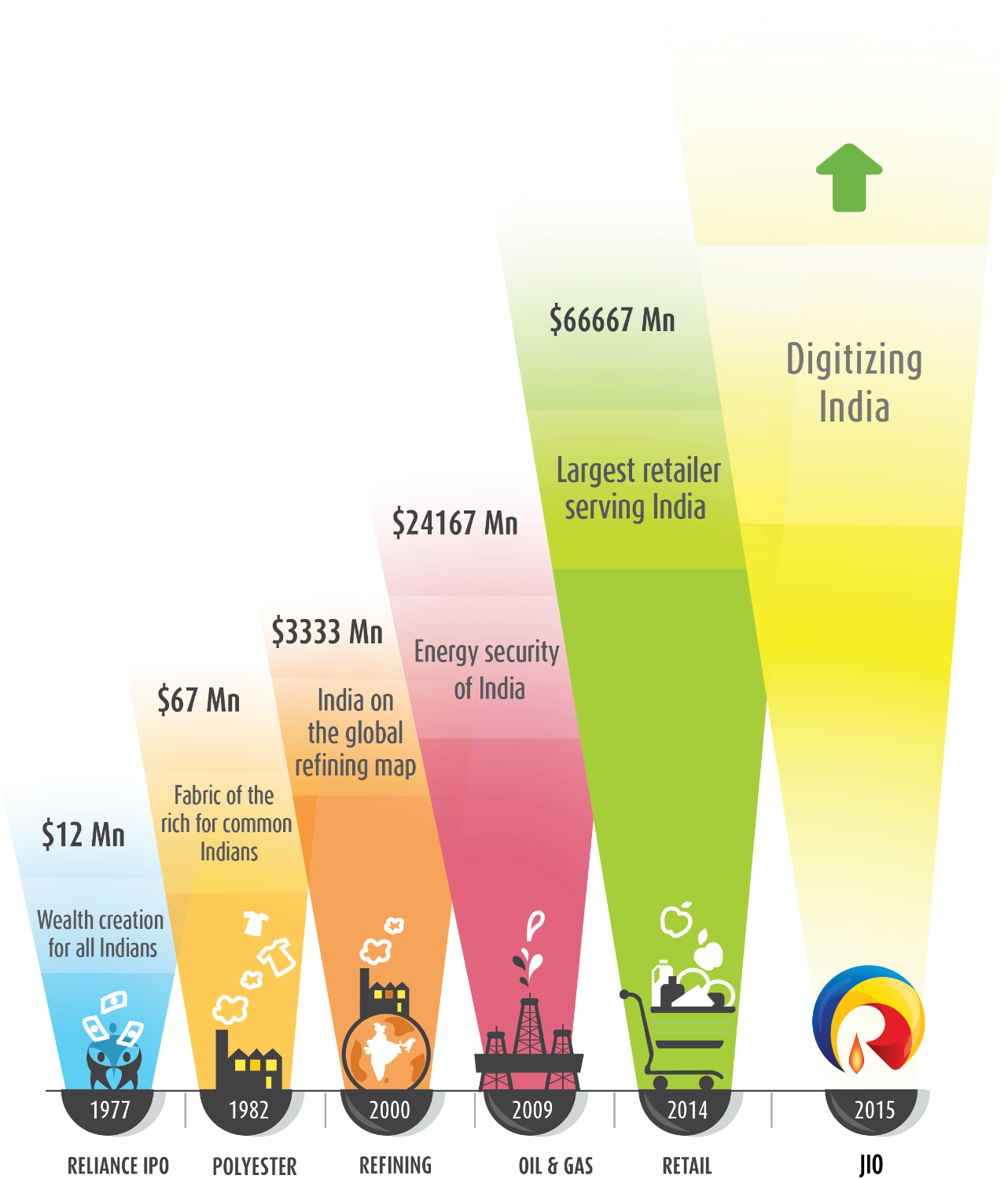 Innovation Led Growth
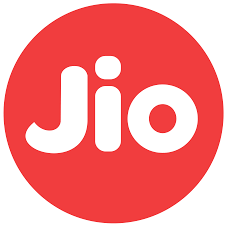